Введение в Linux
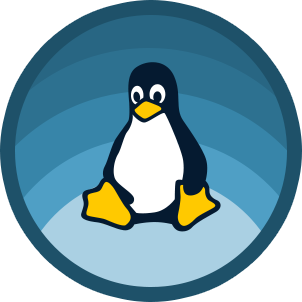 Урок 2
Работа в терминале
UNIXWAY. Работа в консоли.Процессы и конвейеры.X Window System.
Вопросы по практической работе
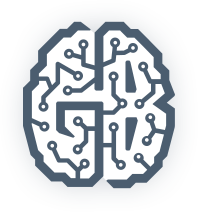 План урока
UNIXWAY.
Работа в консоли.
Конвейеры и процессы.
X Window System.

К концу урока мы научимся работать в консоли, разбираться с процессами.
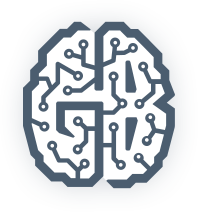 Инструменты, которые понадобятся
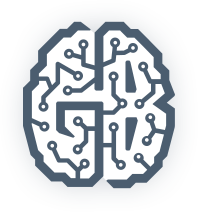 Инструменты
Установленная Ubuntu в VirtualBox или VMWare Player.
Putty для удаленного доступа (по желанию).
XMing (X11-сервер для Windows — по желанию).
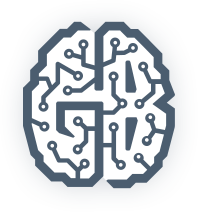 Работа в консоли
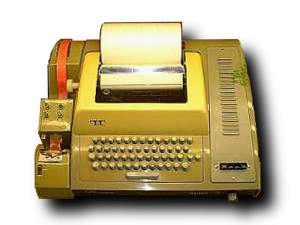 Горячие клавиши.
Команды.
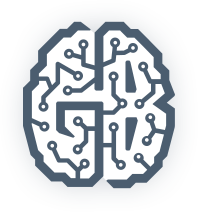 Переключение виртуальных терминалов
Из графического интерфейса:
– Ctrl-Alt-F[1-6]
– под VirtualBox Ctrl-F[1-6]
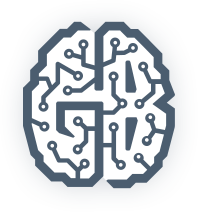 Переключение виртуальных терминалов
Из терминала в графику:
– Alt-F7
Из терминала в терминал
– Alt-F1 — Alt-F6
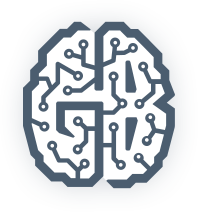 Постраничное перелистывание в консоли
– Shift-PgUP 
– Shift-PgDN
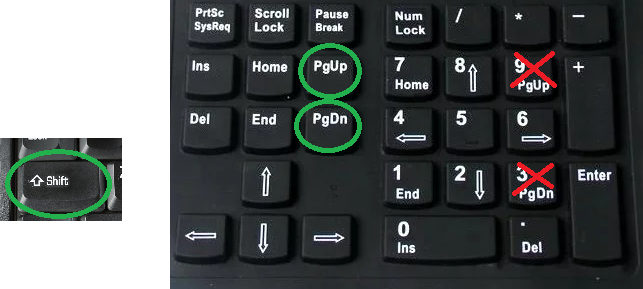 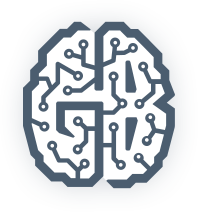 Приглашение оболочки
Означает, что можно вводить команды, показывает полезную информацию: 
Пример: user@comp:~$ 
user — имя пользователя 
comp — имя компьютера 
~ — текущий каталог 
$ —  используется для обычных пользователей, 
# —  для суперпользователя.
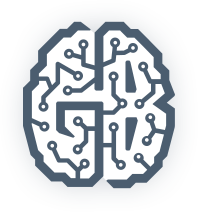 Виды путей
Абсолютный. Всегда начинается с корня. Пример: /home/user.
Относительный. Начинается с текущего или родительского каталога. Пример: ./Видео ../user.
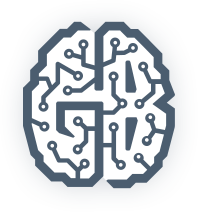 Специальные обозначения в пути
Специальные обозначения в пути: 
. - текущий каталог,
~ - домашний каталог, 
../ - родительский каталог.
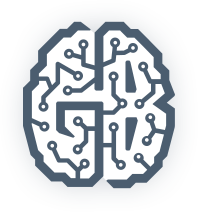 Справочная система
man — справка по имени команды.
apropos — поиск по описанию команды.
whatis — поиск по именам команд.
info — гипертекстовая справочная система.
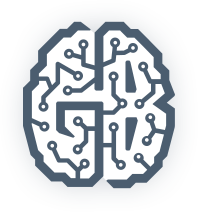 Редакторы
mcedit 
nano
vi
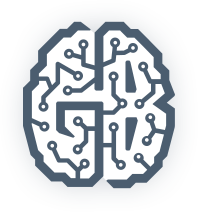 Редактирование в  vi
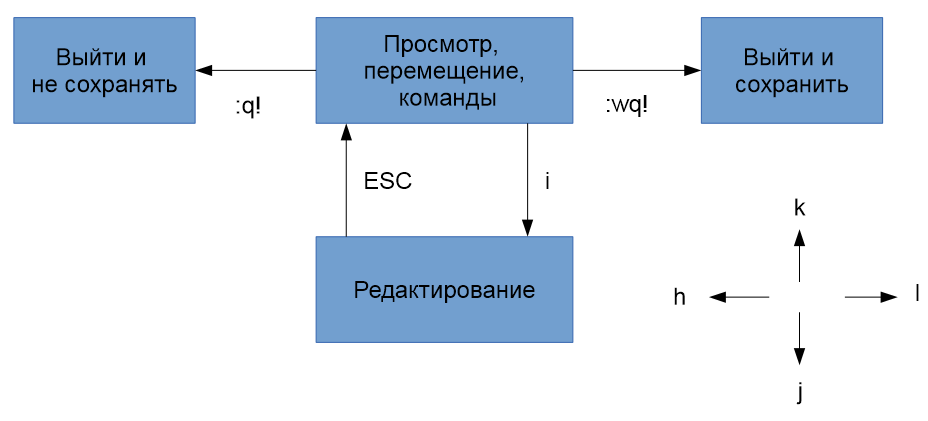 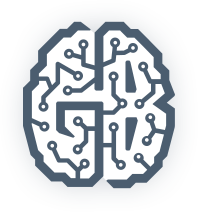 Многозадачность в Linux
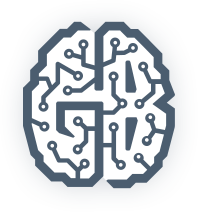 Многозадачность
процессы
потоки
потоки ядра
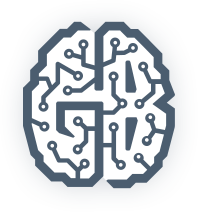 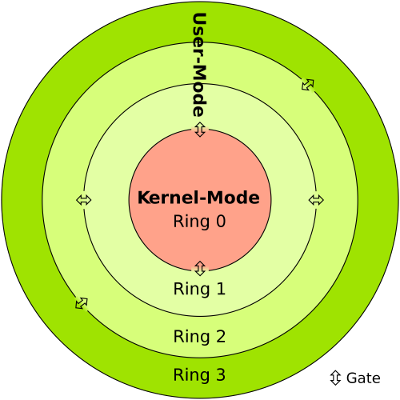 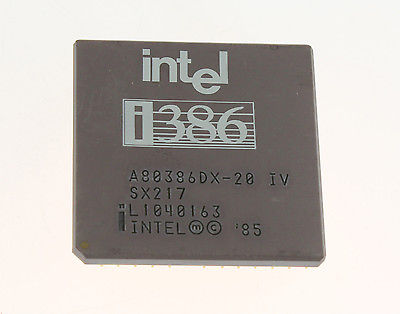 Linux был разработан для 386 процессора. Linux используют только 2 кольца из 4х, с наибольшим приоритетом для ядра ОС и с наименьшим приоритетом для пользовательского окружения
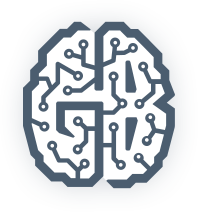 Функции ядра
Предоставляет интерфейс к оборудованию.
 Доступ к файлам.
Разграничение ресурсов.
Планировщик задач.
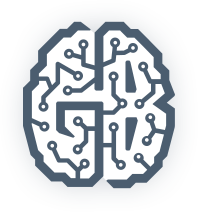 Дерево процессов
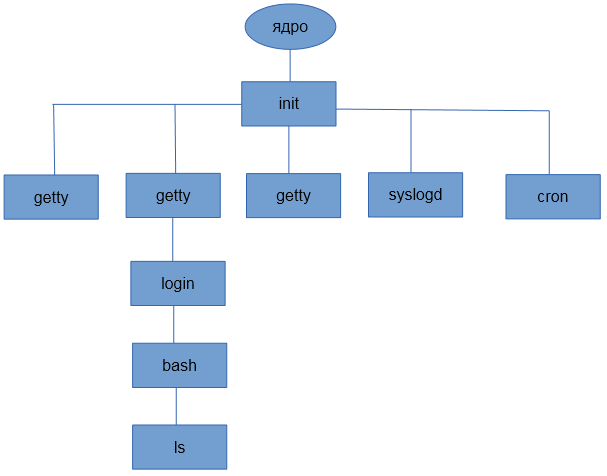 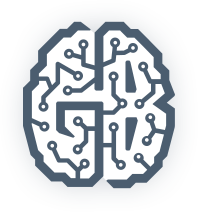 Жизненный цикл процесса
что происходит при запуске ls из bash
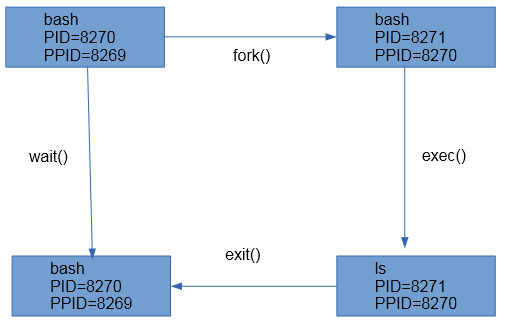 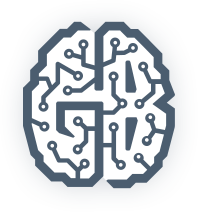 Unixway
Любое устройство есть файл.
Конфигурация построена на текстовых файлах.
Каждой задаче — свою профессиональную утилиту.
Комбинирование утилит в конвейеры.
Широкое использование возможностей командной строки.
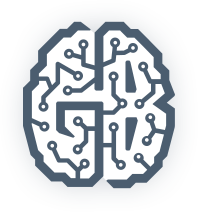 Перенаправления ввода-вывода
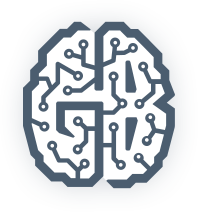 Три файла (потока) процесса по умолчанию
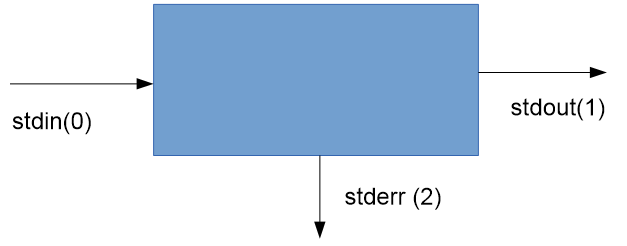 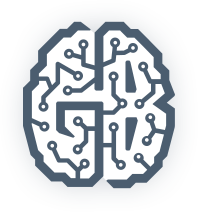 Перенаправления потоков
cmd > file
cmd >>file
cmd | tee file
cmd | sudo tee file
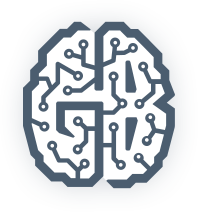 Перенаправления потоков
cmdfirst |cmdsecond
cmd < file
cmd 2> tee file
cmd  2>>file
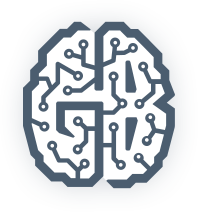 Перенаправления потоков
сmd &>file
cmd 2>&1
cmd 2>/dev/null
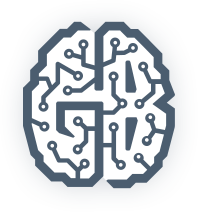 Взаимодействие процессов
Конвейер:
cmdfirst|cmdsecond
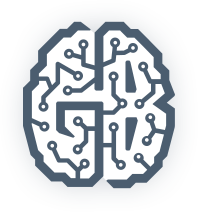 Взаимодействие процессов
Запуск в фоновом режиме:
cmdfirst&
Эквивалентно:
cmdfirst
Ctrl-Z (Stop)
fg ( или bg, но тогда не эквивалентно)
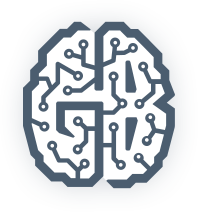 Взаимодействие процессов
Сигналы:
kill -s 9 — убить процесс (KILL)
kill -s 15 — корректно завершить процесс (TERM)
nohup cmdfirst — игнорировать сигнал 1 (hup) потери связи с терминалом
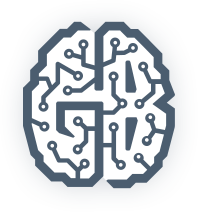 Логи
Где хранятся:
/var/log/syslog (Ubuntu 16 и др.)
/var/log/messages (Centos 7 и др.)
Как посмотреть:
tail -f /var/log/syslog
остановить вывод Ctrl-C
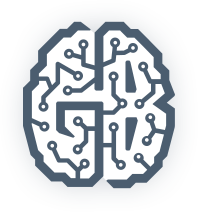 X Windows System
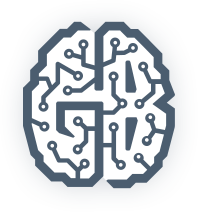 Как работает X Windows System
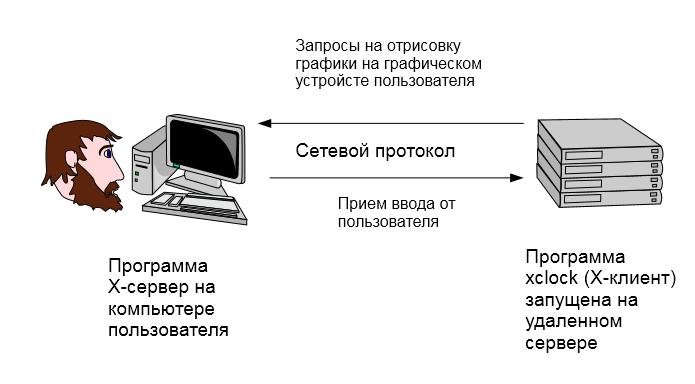 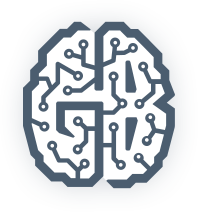 Оконные менеджеры
Программы для управления окнами:
 enlightement
 fvwm
 openbox
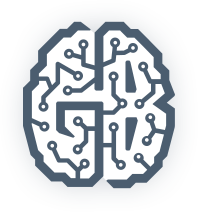 Окружения рабочего стола
оконный менеджер + набор интегрированных приложений.
Современные, c 3D-анимацией:
Unity
KDE4
Gnome3
Легкие:
XFCE
LXDE
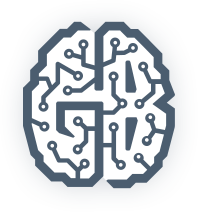 Unity
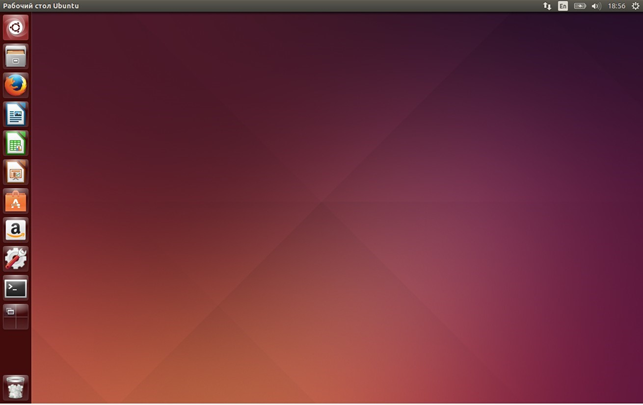 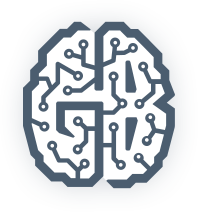 Вопросы участников
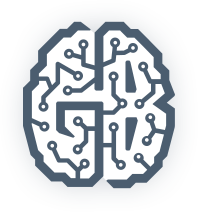